Nytt regelverk for offentlige anskaffelser
Fagdag 24.11.2015
«Alle er enige om at anskaffelsesregimet har en alvorlig diagnose, men ikke hva som er medisinen»
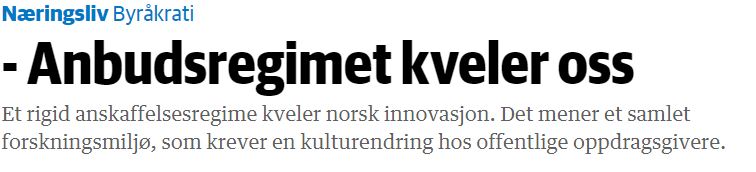 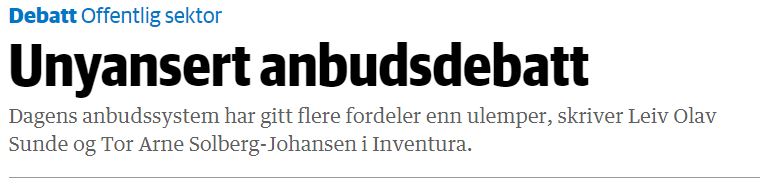 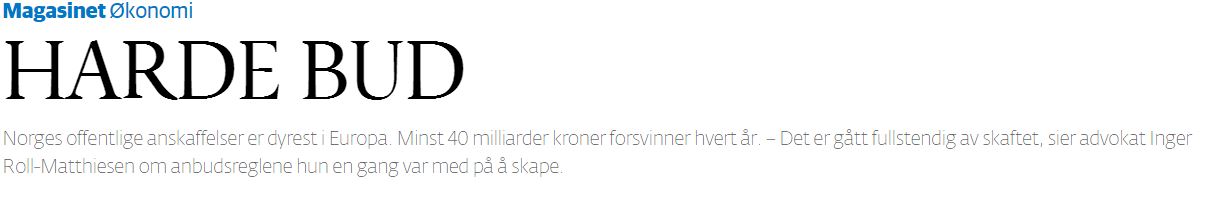 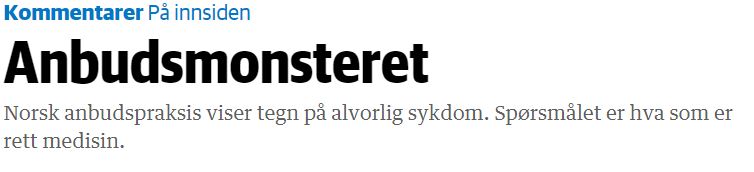 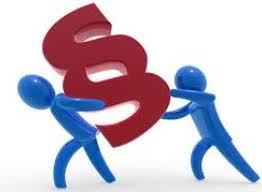 To revideringer
Forenklingsutvalget har lagt frem forslag til endringer for det særnorske anskaffelsesregelverket (anskaffelser under 1.550.000)

EUs nye anskaffelsesdirektiv skal implementeres i Norge (anskaffelser over 1.550.000)
Formål
Enklere og mer fleksible regler
Redusere administrative byrder for oppdragsgiver og leverandører
Større rettslig klarhet
Legge bedre til rette for små og mellomstore bedrifter
Legge bedre til rette for ivaretakelse av samfunnshensyn (miljø, sosiale hensyn, innovasjon mm.)
Forenklinger som er vedtatt:
Plikten til å kreve HMS-erklæring blir opphevet.
Grensen for å kreve skatteattest øker fra 100 000 kroner til 500 000 kroner.  
Ny lærlingeklausul
Reglene om lukking og merking av tilbud blir opphevet.
Anskaffelser under 100 000 kroner blir unntatt fra anskaffelsesregelverket.

Trådte i kraft 1. juli 2015
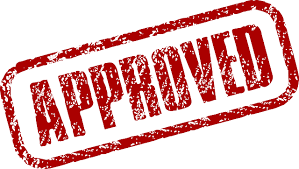 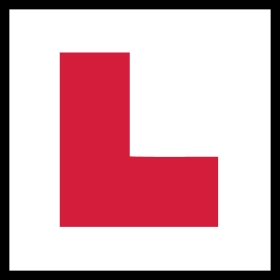 Ny lærlingeklausul
Før: «For arbeid som skal utføres i Norge, kan oppdragsgiver sette som betingelse for gjennomføring av kontrakten at norske leverandører skal være tilknyttet en offentlig godkjent lærlingeordning. …»

Nå: «For arbeid som skal utføres i Norge, kan oppdragsgiver sette som betingelse for gjennomføring av kontrakten at leverandører skal være tilknyttet en offentlig godkjent lærlingeordning. Oppdragsgiver skal da også kreve at det benyttes lærlinger på den konkrete kontrakten. …»
Lukking og merking av tilbud mm. er opphevet
Regler for merking og lukking av tilbud, registrering av innkomne tilbud og tilbudsåpning oppheves.
Departementet mener det er tilstrekkelig at oppdragsgiver pålegges en plikt til ikke å undersøke tilbudets innhold før fristen har utløpt
Nye EU-direktiv vil stille krav til elektronisk innlevering av tilbud (IKKE MAIL) og da blir reglene for lukking, merking, registrering og åpning overflødige.
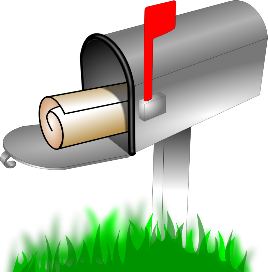 Unntak for anskaffelser under 100 000 kroner, MEN…
God økonomistyring tilsier at det bør hentes inn priser fra flere leverandører. 
Benytt gjerne samme fremgangsmåte som når du skal ha ny vaskemaskin!

Unntaket er ikke et smutthull for å unngå konkurranser på f.eks. møbler og IT-utstyr
Fortsatt plikt til å beregne anskaffelsens verdi basert på forbruket i en 12 mnd. periode
Hva kommer i 2016?
Strukturendring av regelverket 
Kodifisering av rettspraksis

Forslag til endringer:
Pålegg om bruk av elektronisk kommunikasjon helt frem til kontraktsinngåelse.
Det legges opp til mer bruk av egenerklæringer som foreløpig bevis
Visse juridiske tjenester og lånekontrakter kan bli unntatt lov og forskrift
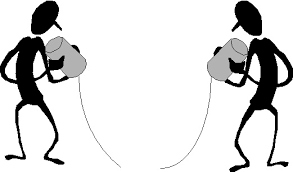 Hva kommer i 2016 forts.
Strengere krav til universell utforming

Lemping på ettersending av dokumentasjon og opplysninger, samt større adgang til avklaringer 

Et tredje tildelingskriterie

Nye avvisningsregler 

KOFA får tilbake gebyrmyndighet
Er det riktig medisin?
Vil de nye reglene gjøre offentlige anskaffelser enklere for oss?

Noen av endringene ser vi som et framskritt til et enklere og mer fleksibelt lovverk

Andre endringer er vi mer usikre på konsekvensen av
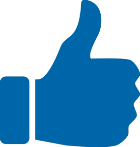 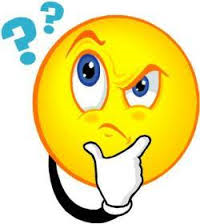